Anything that has mass AND takes up space.
All solids, liquids, and gases are classified as matter.
DEFINE
Atom
The smallest distinct units in a sample of matter
All matter is composed of atoms
Atoms cannot be broken down into smaller pieces
Molecule
A group of atoms bonded together, which represents the smallest unit that still has the physical and chemical characteristics of the substance
Matter can be distinguished by its physical properties.
Physical Properties  are things that can be observed and measured without changing the identity of the substance.
Like…
“Next Slide please!”
Chemical properties?
Flammability
Reactivity 
toxicity
Enthalpy of formation
Heat of combustion
Oxidation states
Chemical stability
Types of chemical bonds that will form
Pure Substances
Pure Substances cannot be separated into different kinds of matter.
All samples of a pure substance have exactly the same characteristic properties.
Substances with only one kind of matter are elements.
Substances that are made up of two or more elements are called compounds.
Elements
Substances with only one kind of matter are elements.
Elements are made up of the same atoms.
Elements cannot be decomposed into other substances.
Building blocks for all other substances.
Represented by a one- or two-letter chemical symbol.
Examples:
Al – Aluminum
Cu – Copper
Compounds
Substances that are made up of two or more elements are called compounds. 
Examples:
Add 2 or more elements = Compound
Mixtures
Mixtures are two or more substance that are not chemically combined. Components retain their characteristic properties
May be separated into pure substances by physical methods
Components retain their characteristic properties
Types of Mixtures
Homogeneous mixtures/Solutions
Same throughout
Examples?
Heterogeneous mixtures
Different throughout 
Examples?
All mixtures can be separated into different types of matter
Homogeneous Mixtures/Solutions
Heterogeneous Mixture
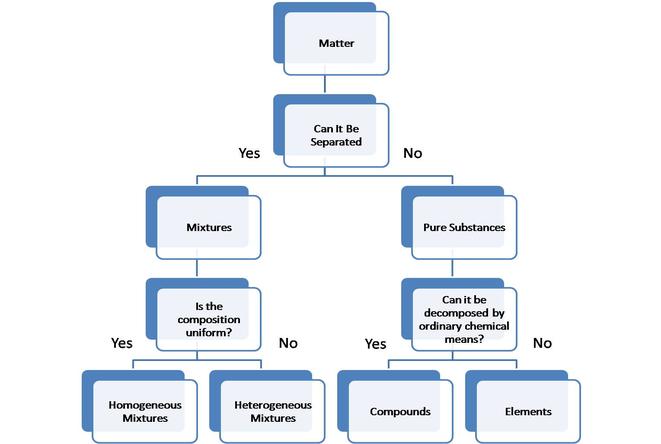